Media resources: sex trafficking
Videos, Poems, Songs, and Artwork
Video 1: “I Was Sex Trafficked for Years; Brothels are Hidden in Plain Sight,” Casandra Diamond, TEDx Toronto
https://www.ted.com/talks/casandra_diamond_i_was_sex_trafficked_for_years_brothels_are_hidden_in_plain_sight
Video 2: OBLIVIOUS (A Short Film about Sex Trafficking), dir. Mikey HardestyA film for SHIFT freedom (SHIFTFREEDOM.org)https://www.youtube.com/watch?v=zpebw_yBoZg
Poem 1: “Sex Trafficking Incidents in the Life of a Slave Girl in the USA (or, The Nation’s Plague in Plain Sight),” Evie Shockley
https://www.poetryfoundation.org/poems/147035/sex-trafficking-incidents-in-thelife-of-a-slave-girl-in-the-usaor-the-nations-plague-in-plain-sight
Poem 2: “Street Corner,” Jessie Grayhttps://powerpoetry.org/POEMS/STREET-CORNER(from Power Poetry, the world’s first and largest mobile poetry community for youth.)
Song 1: “All God's Children,” Tauren Wellshttps://www.youtube.com/watch?v=Ilp2Pw_mpSM
Song 2: “Don't Walk Away (Human Trafficking Song),” Meg Ammonshttps://www.youtube.com/watch?v=VAhKtNdWisE
Artwork 1:
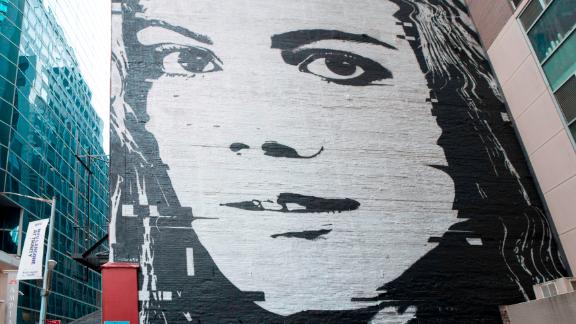 Street Art for Mankind (SAM)

CNN article about SAM: ”New York Street Art Shines a Light on Human Trafficking”
Artwork 2: “Tethered,” Pamela AldermanPart of the exhibit, the Scarlet CordREAD MORE about the exhibit:Phoenix Art Exhibit Shines Light on Child Sex Trafficking